개인 주소록 이관(기존 메일-> G-mail)





-인하대학교 정보통신처-
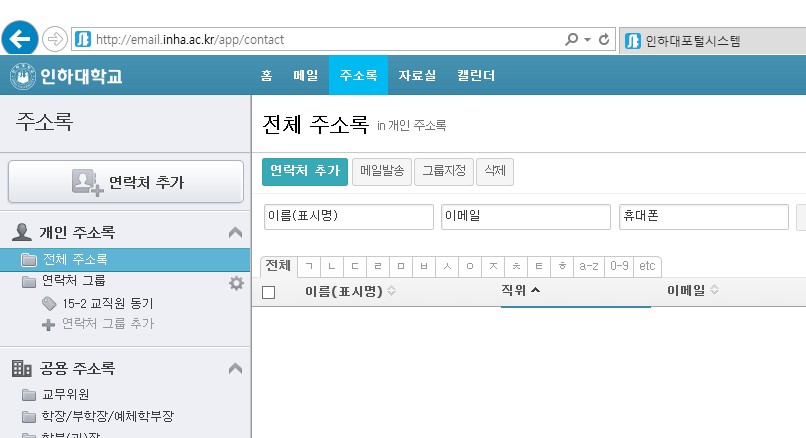 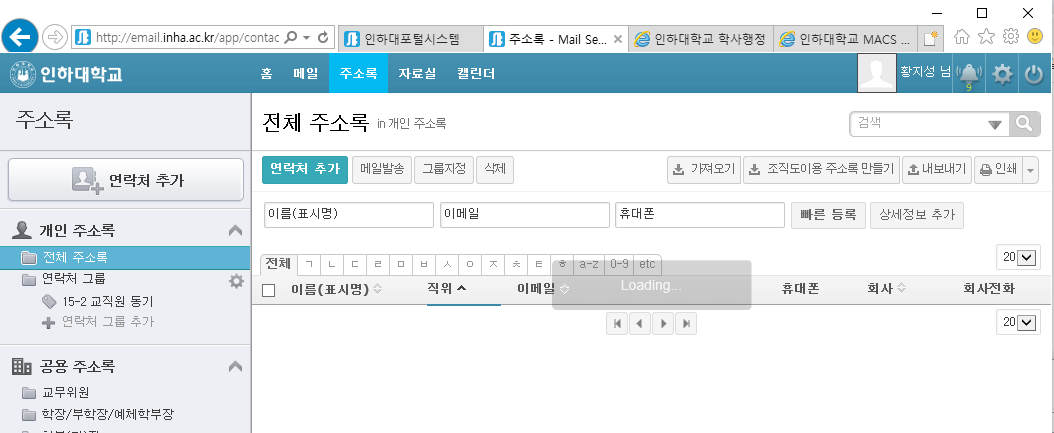 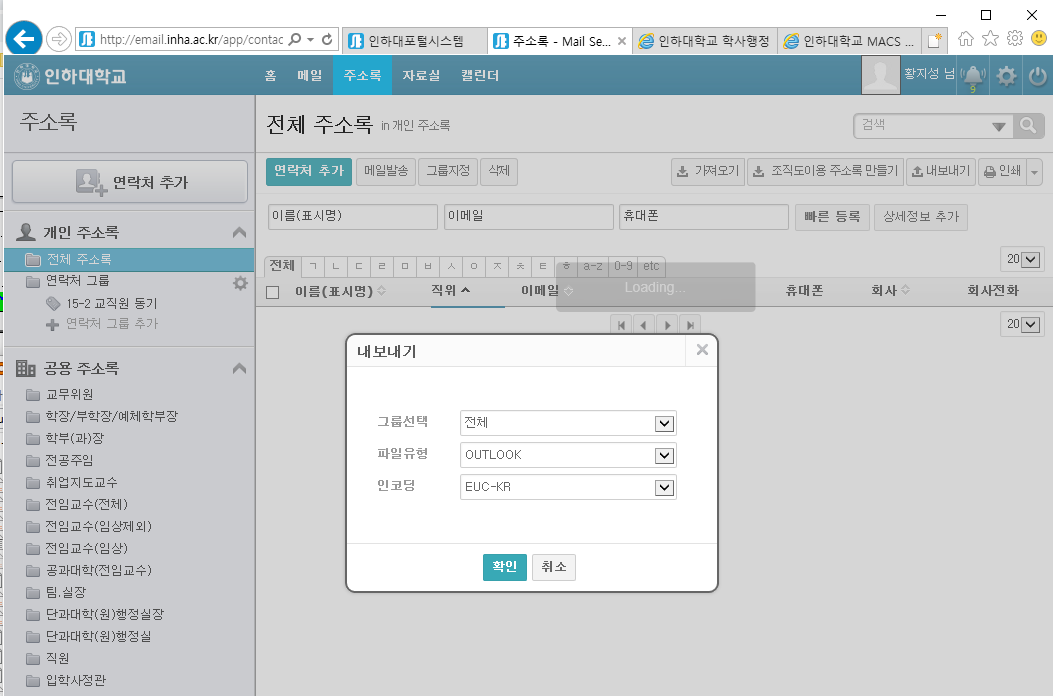 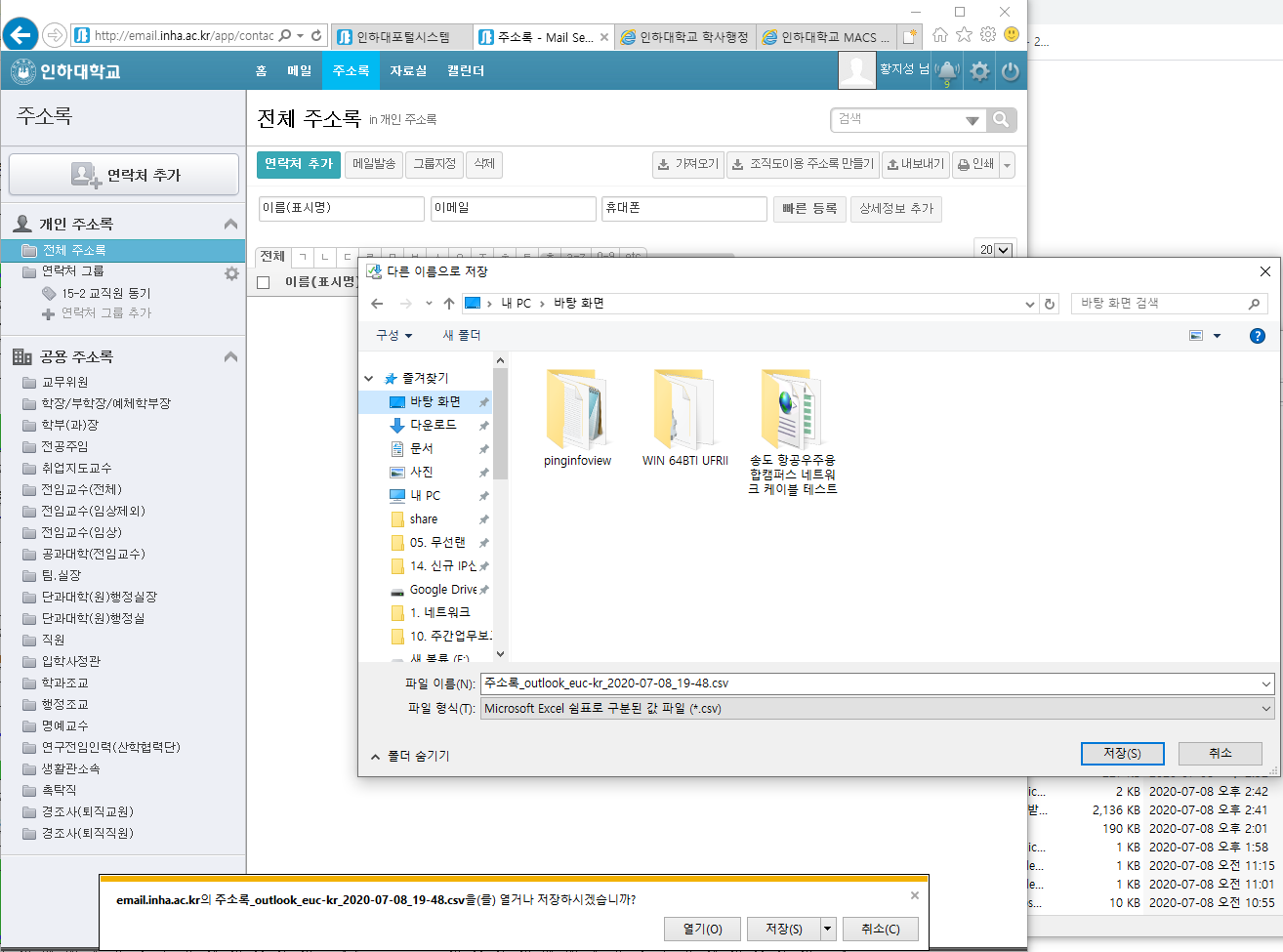 원하는 경로에 저장
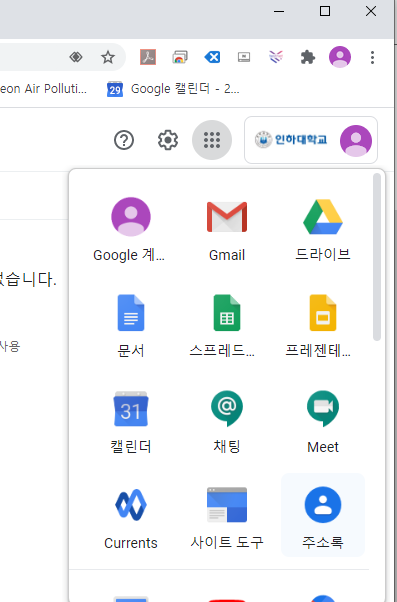 Gmail 로그인 후 주소록 선택
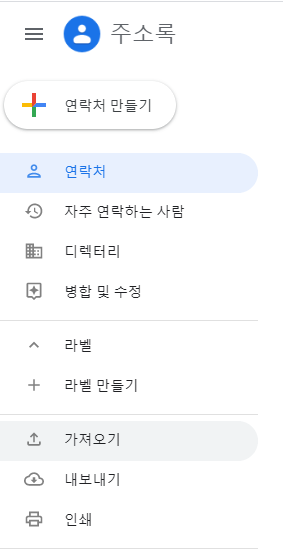 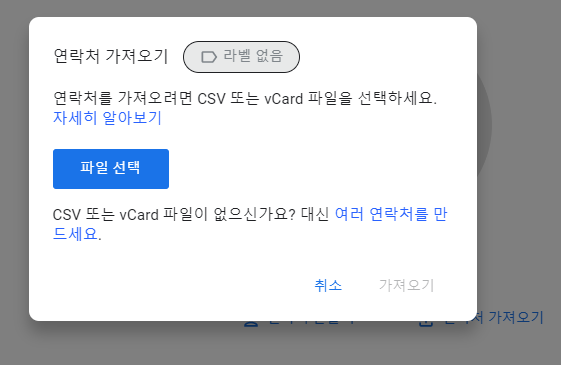 다운로드 한 파일 경로